Impactos da Resolução CGPAR 23 sobre os planos de saúde das estatais federaisPalestra da UNIDASPREV
Seminário promovido pela UNIDASPREV e suas associadas em 23.07.18
Rio de Janeiro, RJ
Uma proposta de nova leitura estratégica sobre o acompanhamento da Governança dos planos de saúde das estatais
De acordo com as decisões aprovadas no Seminário promovido em Brasília em 28 de junho de 2018 e organizado pela FENAE, a UNIDASPREV estendeu seu objeto à defesa dos interesses de suas associadas (entidades de representação de participantes em planos de previdência complementar) quanto a planos de saúde.
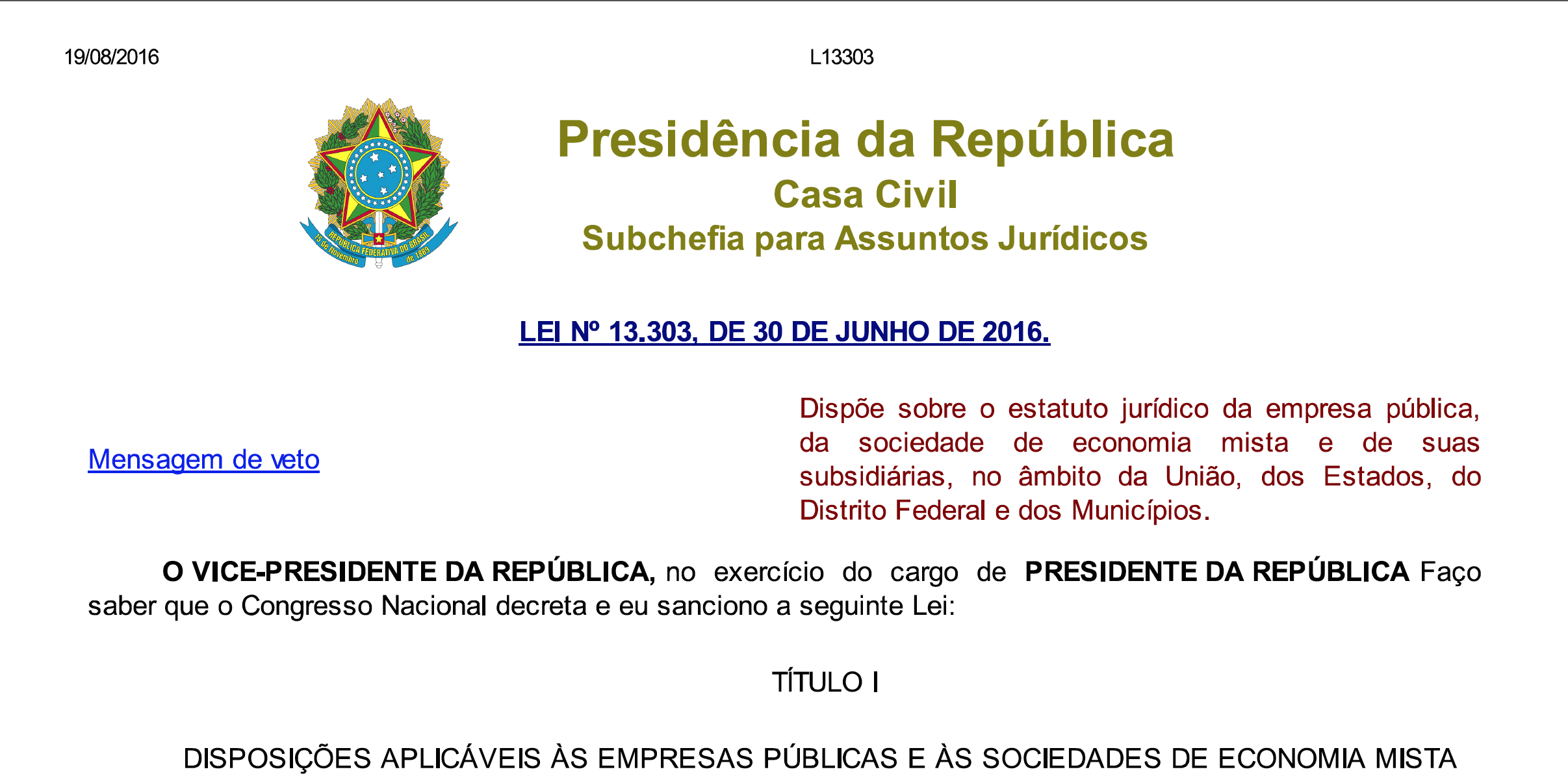 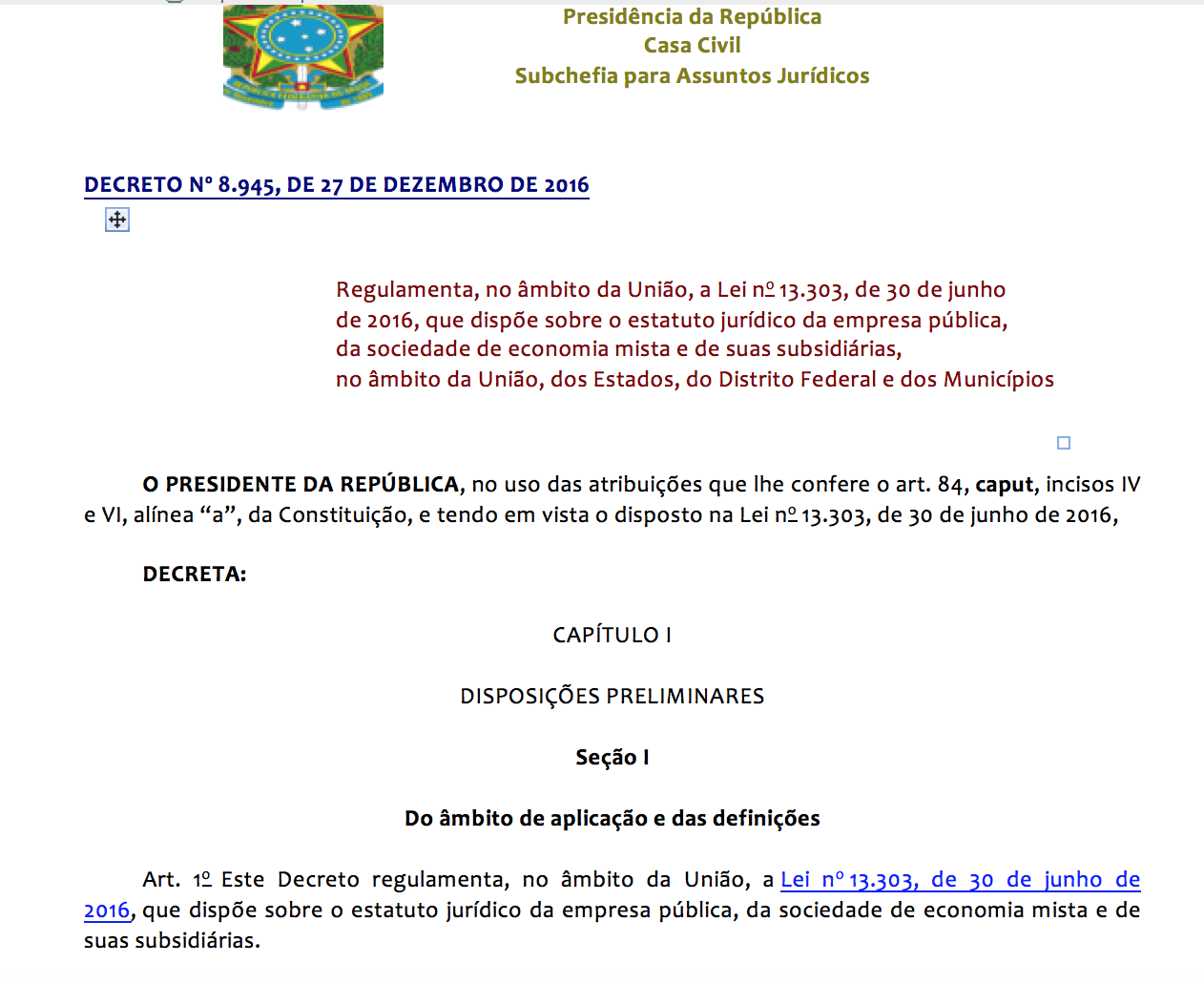 Órgãos governamentais responsáveis por legislar a respeito das imposições da Lei 13.303 Secretaria de Coordenação e Governança das Empresas Estatais
A Secretaria é um órgão do Ministério do Planejamento Desenvolvimento e Gestão e é responsável pela elaboração do Programa de Dispêndios Globais – PDG – e da proposta do Orçamento de Investimentos – OI – das empresas em que a União detenha, direta ou indiretamente, a maioria do capital social.
Órgãos governamentais responsáveis por legislar a respeito das imposições da Lei 13.303 Secretaria de Coordenação e Governança das Empresas Estatais
A Secretaria é um órgão do Ministério do Planejamento Desenvolvimento e Gestão e é responsável pela elaboração do Programa de Dispêndios Globais – PDG – e da proposta do Orçamento de Investimentos – OI – das empresas em que a União detenha, direta ou indiretamente, a maioria do capital social.
Órgãos governamentais responsáveis por legislar a respeito das imposições da Lei 13.303 Secretaria de Coordenação e Governança das Empresas Estatais
A Secretaria é um órgão do Ministério do Planejamento Desenvolvimento e Gestão e é responsável pela elaboração do Programa de Dispêndios Globais – PDG – e da proposta do Orçamento de Investimentos – OI – das empresas em que a União detenha, direta ou indiretamente, a maioria do capital social.
Órgãos governamentais responsáveis por legislar a respeito das imposições da Lei 13.303 Secretaria de Coordenação e Governança das Empresas Estatais
A Secretaria é um órgão do Ministério do Planejamento Desenvolvimento e Gestão e é responsável pela elaboração do Programa de Dispêndios Globais – PDG – e da proposta do Orçamento de Investimentos – OI – das empresas em que a União detenha, direta ou indiretamente, a maioria do capital social.
Órgãos governamentais responsáveis por legislar a respeito das imposições da Lei 13.303 Secretaria de Coordenação e Governança das Empresas Estatais
A Secretaria é um órgão do Ministério do Planejamento Desenvolvimento e Gestão e é responsável pela elaboração do Programa de Dispêndios Globais – PDG – e da proposta do Orçamento de Investimentos – OI – das empresas em que a União detenha, direta ou indiretamente, a maioria do capital social.
Órgãos governamentais responsáveis por legislar a respeito das imposições da Lei 13.303 Secretaria de Coordenação e Governança das Empresas Estatais
A Secretaria é um órgão do Ministério do Planejamento Desenvolvimento e Gestão e é responsável pela elaboração do Programa de Dispêndios Globais – PDG – e da proposta do Orçamento de Investimentos – OI – das empresas em que a União detenha, direta ou indiretamente, a maioria do capital social.
Secretaria de Coordenação e Governança das Empresas Estatais
Realiza, também, a gestão dos Conselheiros de Administração representantes da União, o acompanhamento e disponibilização das informações econômico-financeiras das empresas estatais, bem como se manifesta sobre os pleitos das empresas estatais, no que se refere à política salarial, aprovação e eventuais modificações nos planos de previdência dessas empresas e seu quantitativo de empregados.
Secretaria de Coordenação e Governança das Empresas Estatais
Realiza, também, a gestão dos Conselheiros de Administração representantes da União, 
o acompanhamento e disponibilização das informações econômico-financeiras das empresas estatais, bem como se manifesta sobre os pleitos das empresas estatais, no que se refere à política salarial, aprovação e eventuais modificações nos planos de previdência dessas empresas e seu quantitativo de empregados.
Secretaria de Coordenação e Governança das Empresas Estatais
Realiza, também, a gestão dos Conselheiros de Administração representantes da União, o acompanhamento e disponibilização das informações econômico-financeiras das empresas estatais, 
bem como se manifesta sobre os pleitos das empresas estatais, no que se refere à política salarial, aprovação e eventuais modificações nos planos de previdência dessas empresas e seu quantitativo de empregados.
Secretaria de Coordenação e Governança das Empresas Estatais
A Secretaria também orienta e motiva o aperfeiçoamento da gestão administrativa, através do aumento da eficácia e transparência na atuação das empresas estatais federais.
A Lei de Responsabilidade das Estatais 13.303/2016 busca o permanente fortalecimento das empresas do Governo.
Secretaria de Coordenação e Governança das Empresas Estatais
A Secretaria também orienta e motiva o aperfeiçoamento da gestão administrativa, 
através do aumento da eficácia e transparência na atuação das empresas estatais federais.
A Lei de Responsabilidade das Estatais 13.303/2016 busca o permanente fortalecimento das empresas do Governo.
Secretaria de Coordenação e Governança das Empresas Estatais
A Secretaria também orienta e motiva o aperfeiçoamento da gestão administrativa, através do aumento da eficácia e transparência na atuação das empresas estatais federais.
A Lei de Responsabilidade das Estatais 13.303/2016 busca o permanente fortalecimento das empresas do Governo.
Comissão Interministerial de Governança Corporativa e de Administração de Participações Societárias da União - CGPAR
A CGPAR é um órgão do Ministério do Planejamento Desenvolvimento e Gestão e tem por finalidade tratar das matérias relacionadas com a Governança Corporativa nas empresas estatais federais e com a administração das participações societárias da União.
Comissão Interministerial de Governança Corporativa e de Administração de Participações Societárias da União - CGPAR
A CGPAR é um órgão do Ministério do Planejamento Desenvolvimento e Gestão e tem por finalidade tratar das matérias relacionadas com a Governança Corporativa nas empresas estatais federais e com a administração das participações societárias da União.
Comissão Interministerial de Governança Corporativa e de Administração de Participações Societárias da União - CGPAR
A CGPAR é um órgão do Ministério do Planejamento Desenvolvimento e Gestão e 
tem por finalidade tratar das matérias relacionadas com a Governança Corporativa nas empresas estatais federais e com a administração das participações societárias da União.
Comissão Interministerial de Governança Corporativa e de Administração de Participações Societárias da União - CGPAR
A CGPAR é um órgão do Ministério do Planejamento Desenvolvimento e Gestão e tem por finalidade tratar das matérias relacionadas com a Governança Corporativa nas empresas estatais federais 
e com a administração das participações societárias da União.
A Nova Lei das EstataisGovernança e Gestão  Objetivo da Lei é o contexto do nosso debate e a cobrança deve ser em cada entidade ligada a uma empresa estatal. Devemos dar nova leitura aos Comitês de Usuários.
Requisitos de Transparência – Política de Divulgações
Elaboração e divulgação da Política de Informações aos diversos stakeholders envolvidos (inclusive os empregados), seja na administração pública, seja na comunidade de atuação. 
Esse não é um item estranho às instituições financeiras comerciais ou de fomento.
Requisitos de Transparência – Política de Divulgações
Elaboração e divulgação da Política de Informações aos diversos stakeholders envolvidos (inclusive os empregados), seja na administração pública, seja na comunidade de atuação. 
Esse não é um item estranho às empresas de capital aberto e às instituições financeiras comerciais ou de fomento.
Requisitos de Transparência – Divulgação de Atividades de Interesse Coletivo
Elaboração e Divulgação, em nota explicativa, dos dados operacionais e financeiros das atividades relacionadas aos fins da estatal, especialmente os que sejam relacionados ao Interesse Coletivo ou à segurança nacional. Esse também não é um item estranho às instituições de fomento.
Requisitos de Transparência – Divulgação de Atividades de Interesse Coletivo
Elaboração e Divulgação, em nota explicativa, dos dados operacionais e financeiros das atividades relacionadas aos fins da estatal, especialmente os que sejam relacionados ao Interesse Coletivo ou à segurança nacional. 
Esse também não é um item estranho às empresas de capital aberto e às instituições financeiras comerciais ou de fomento.
Requisitos de Transparência – Políticas de Transações com Partes Relacionadas
Divulgação, em nota explicativa, de Políticas de Transações com Partes Relacionadas (abrangendo União e outras estatais) em conformidade com os requisitos de competitividade, conformidade, transparência. 
Esse também não é um item estranho às empresas de capital aberto e às instituições financeiras comerciais ou de fomento.
Requisitos de Transparência – Políticas de Transações com Partes Relacionadas
Divulgação, em nota explicativa, de Políticas de Transações com Partes Relacionadas (abrangendo União e outras estatais) em conformidade com os requisitos de competitividade, conformidade, transparência. 
Esse também não é um item estranho às empresas de capital aberto e às instituições financeiras comerciais ou de fomento.
Requisitos de Transparência – Relatório Integrado ou de Sustentabilidade
Divulgação anual de relatório integrado ou de sustentabilidade. Relato Integrado é a divulgação de suas atividades e de forma adicional aos aspectos econômico-financeiros, considerações sobre os aspectos ambientais e sociais relevantes, estabelecendo uma agenda estruturada para tratar estas questões.
Requisitos de Transparência – Relatório Integrado ou de Sustentabilidade
Divulgação anual de relatório integrado ou de sustentabilidade. 
Relato Integrado é a divulgação de suas atividades e de forma adicional aos aspectos econômico-financeiros, considerações sobre os aspectos ambientais e sociais relevantes, estabelecendo uma agenda estruturada para tratar estas questões.
Requisitos de Transparência – Relatório Integrado ou de Sustentabilidade
Divulgação anual de relatório integrado ou de sustentabilidade. 
Relato Integrado é a divulgação de suas atividades e de forma adicional aos aspectos econômico-financeiros, considerações sobre os aspectos ambientais e sociais relevantes, 
estabelecendo uma agenda estruturada para tratar estas questões.
Requisitos de Transparência – Divulgação de Informações Relevantes
Divulgação Tempestiva e Atualizada de Informações Relevantes, 
principais atividades desenvolvidas, 
consistência das estruturas de controle, fatores de risco, dados econômico-financeiros, comentários dos administradores sobre o desempenho da empresa, políticas e práticas de governança corporativa, descrição da composição e da remuneração da administração.
Requisitos de Transparência – Divulgação de Informações Relevantes
Divulgação Tempestiva e Atualizada de Informações Relevantes, 

fatores de risco, dados econômico-financeiros, 
comentários dos administradores sobre o desempenho da empresa, políticas e práticas de governança corporativa, descrição da composição e da remuneração da administração.
Requisitos de Transparência – Divulgação de Informações Relevantes
Divulgação Tempestiva e Atualizada de Informações Relevantes,

políticas e práticas de governança corporativa, descrição da composição 
e da remuneração da administração.
Principais Tópicos de Discussão – órgãos sociais
Comitê de Elegibilidade
Conselho de Administração
Conselho Fiscal 
Comitê de Auditoria Estatutário
Composição da Diretoria
Auditoria Interna
Canal de Denúncias
Principais Tópicos de Discussão – órgãos sociais
Comitê de Elegibilidade
Conselho de Administração
Conselho Fiscal 
Comitê de Auditoria Estatutário
Composição da Diretoria
Auditoria Interna
Canal de Denúncias
Principais Tópicos de Discussão –Documentos
Carta Anual
 Relatório de Sustentabilidade ou Relatório Integrado
 Código de Ética e Conduta
 Licitações e Contratos
Principais Tópicos de Discussão –Documentos
Carta Anual
 Relatório de Sustentabilidade ou Relatório Integrado
 Código de Ética e Conduta
 Licitações e Contratos
Principais Tópicos de Discussão –
- Avaliação de desempenho dos órgãos de governança
 Gestão de Riscos
 Estratégia de Longo Prazo
 Políticas Socioambientais 
 Previsão de Sanções
 Políticas e Treinamento
Principais Tópicos de Discussão –
- Avaliação de desempenho dos órgãos de governança
 Gestão de Riscos
 Estratégia de Longo Prazo
 Políticas Socioambientais 
 Previsão de Sanções
 Políticas e Treinamento
Principais Regras Relacionadas ao Tema 1
Área de gestão de riscos e compliance 
Trata-se de um importante mecanismo para combater a corrupção e fazer o acompanhamento de planos de saúde.
Principais Regras Relacionadas ao Tema 2
Código de Conduta e Integridade deverá conter princípios éticos  e sanções escalonadas por seu  descumprimento, deverá prever regras sobre nepotismo, recebimento de presentes ou de convites e divulgação de informações sobre a empresa. 
Um Comitê de Ética pode prover o direito de defesa e o contraditório.
Principais Regras Relacionadas ao Tema 3
Comitê de Elegibilidade verificará requisitos e vedações (válidos desde 01.07.16) para as indicações realizadas pelos órgãos competentes para o preenchimento de vagas na administração da empresa. 
Incluindo gestores de planos de previdência e de saúde.
Principais Regras Relacionadas ao Tema 4
Os Mecanismos de Controle para as Indicações de administradores e conselheiros são regras destinadas a evitar o aparelhamento ou partidarização da estatal, através do Comitê de Elegibilidade.
Principais Regras Relacionadas ao Tema 5
O Conselho de Administração deverá subscrever a Carta Anual de justificação da missão pública. 
Terá no mínimo 25% de membros independentes, indicados pelo órgão responsável.
Indicações de entidades representantes de nossos interesses.
Carta Anual do CA explicitará os compromissos e objetivos de Políticas Públicas pela empresa, com definição clara:
dos recursos a serem empregados, 
dos responsáveis e 
de seus impactos econômico-financeiros, mensuráveis por indicadores objetivos. 

Ao final do exercício a consecução desses objetivos deve ser avaliada pelos interessados.
Requisitos de Transparência – Carta Anual de Governança Corporativa
Ampla divulgação ao público em geral de carta anual de governança corporativa, que consolide em um único documento as boas práticas adotadas. 
Redigido em linguagem clara e direta.
Principais Regras Relacionadas ao Tema 6
Criação de uma Assembleia Geral para reforçar a governança, a transparência e o controle social nas empresas estatais. 
Essa novidade busca reduzir o poder de governos frente a funções de Estado.
Pode aumentar o poder de fiscalização dos interessados.
Principais Regras Relacionadas ao Tema 7
Limites de recondução de administradores e conselheiros têm por objetivo a oxigenação da administração e a gestão comprometidas com resultados. 
Indica uma preferência pela rotatividade de pessoas e de grupos.
Principais Regras Relacionadas ao Tema 8
Divulgação de demonstrações financeiras trimestrais, auditadas por auditor independente. 
Seria bom que aqui também houvesse rotatividade das auditorias.
Principais Regras Relacionadas ao Tema 9
Criação de Canal de Denúncias
Aproximando-se dos paradigmas privados de eficiência e comprometimento da alta administração com resultados mensuráveis.
Principais Regras Relacionadas ao Tema 9
Relatórios Anuais de Atividades de Auditoria Interna – RAINT, é um requisito de transparência, assegurada a proteção das informações sigilosas e das informações pessoais.
Principais Regras Relacionadas ao Tema 10
Adequar o Estatuto é um requisito de transparência, pois o documento principal deve adequar-se à autorização para sua criação, alterando órgãos sociais, instrumentos de controle e fiscalização.
Principais Tópicos de Discussão – órgãos sociais
Comitê de Elegibilidade
Conselho de Administração
Conselho Fiscal 
Comitê de Auditoria Estatutário
Composição da Diretoria
Auditoria Interna
Canal de Denúncias
Principais Tópicos de Discussão –Documentos
Carta Anual
 Relatório de Sustentabilidade ou Relatório Integrado
 Código de Ética e Conduta
 Licitações e Contratos
Principais Tópicos de Discussão –Documentos
Carta Anual
 Relatório de Sustentabilidade ou Relatório Integrado
 Código de Ética e Conduta
 Licitações e Contratos
As inconsistências da Resolução CGPAR 23 devem ser apontadas de forma técnica e cobradas dos órgãos federais de controle, como interessados que somos.
- Devemos mostrar que a Resolução CGPAR 23 deve ser mudada por ser ineficiente.

“O Tempo Não Pára...”
Obrigado